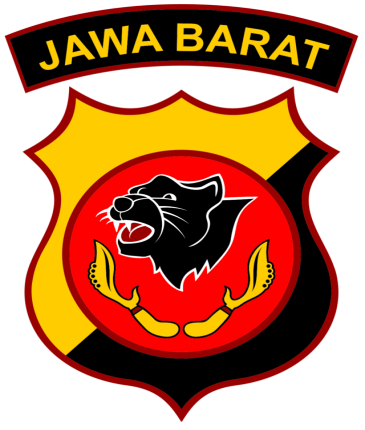 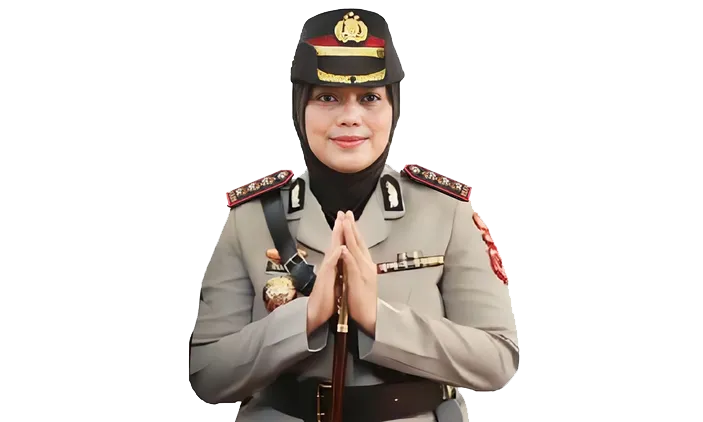 PENEGAKKAN HUKUM DAN PENCEGAHAN KORUPSI PADA PENGELOLAAN KEUANGAN DAERAH
KOMBES POL SUMARNI, S.I.K, S.H, M.H – Kapolresta Cirebon
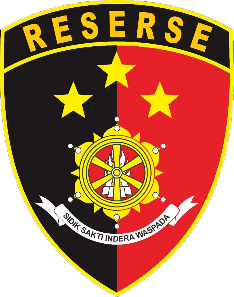 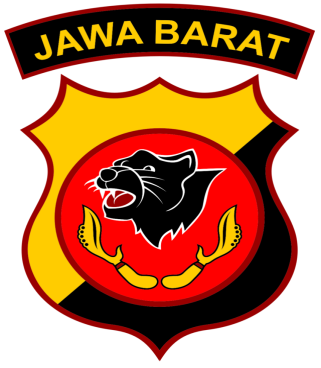 Kofi Annan (Mantan Sekjen PBB) menyatakan bahwa korupsi ibarat "penyakit menular" yang dapat merusak sistem politik, demokrasi, peraturan hukum, hak asasi manusia, kehidupan sosial, dan ekonomi. 

Korupsi juga menjadi Fasilitator kejahatan lain, semakin sulit dihadapi dengan globalisasi ekonomi dan perkembangan teknologi. Meskipun Indonesia telah berusaha melawan korupsi sejak tahun 1950-an melalui berbagai lembaga dan perubahan hukum, peringkatnya di Indeks Persepsi Korupsi (CPI) tahun 2022 adalah 110 dengan skor 34, menunjukkan masih adanya tantangan besar dalam mengatasi korupsi.
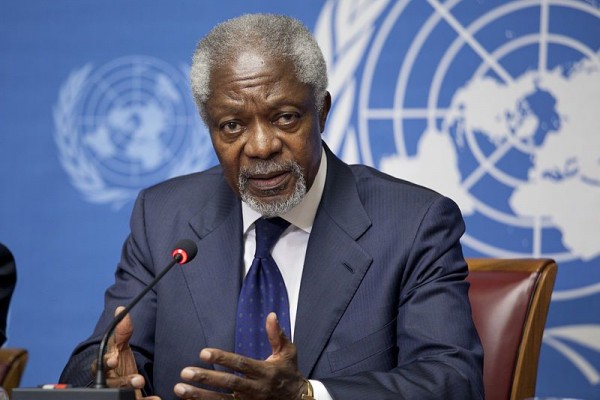 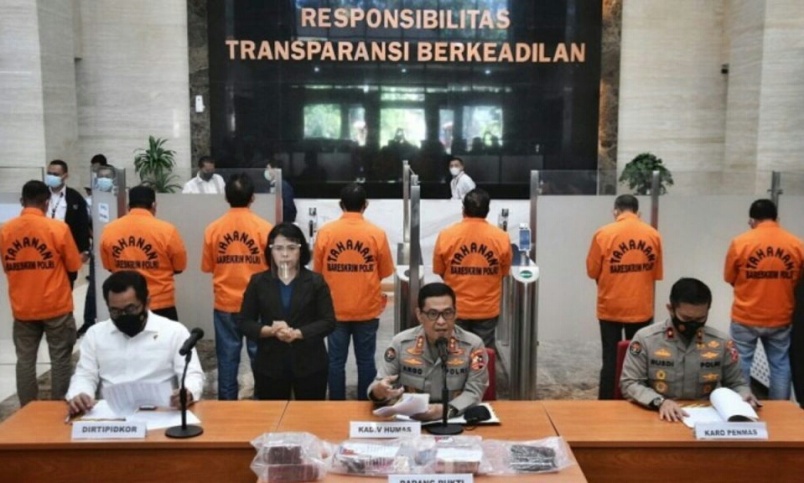 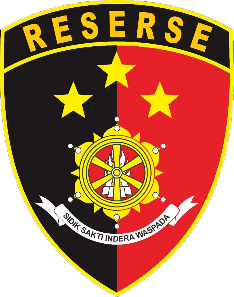 CORRUPTION PERCEPTIONS INDEX 2022
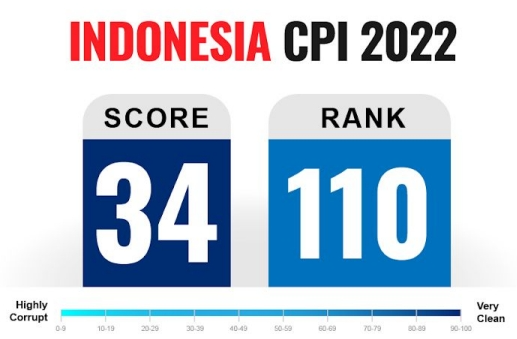 Apa itu CPI ?

Transparency International adalah organisasi non-pemerintah berskala internasional yang bertekad untuk memerangi ketidakadilan yang disebabkan oleh korupsi. Salah satu publikasi tahunan yang dikeluarkan oleh organisasi ini adalah hasil survey yang dikenal sebagai Indeks Persepsi Korupsi (IPK) / Corruption Perception Indek (CPI). Corruption Perception Index (CPI) direpresentasikan dalam bentuk bobot skor ataupun angka dengan rentang 0 – 100. Dalam hal ini, skor 0 berarti negara tersebut direpresentasikan sangat korup, sementara skor 100 berarti negara tersebut sangat bersih dari tindak korupsi.
ASEAN CPI 2022
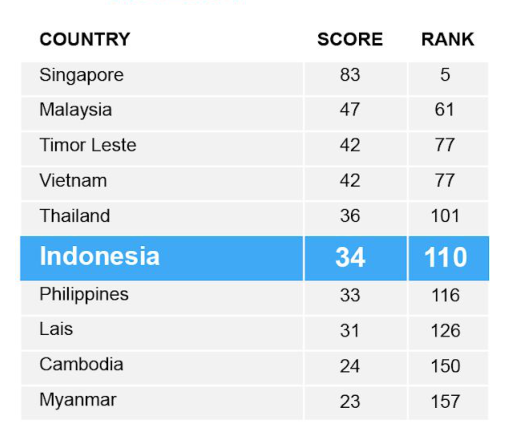 SKOR CPI INDONESIA SEJAK DISAHKANNYA UU NO.31 TAHUN 1999
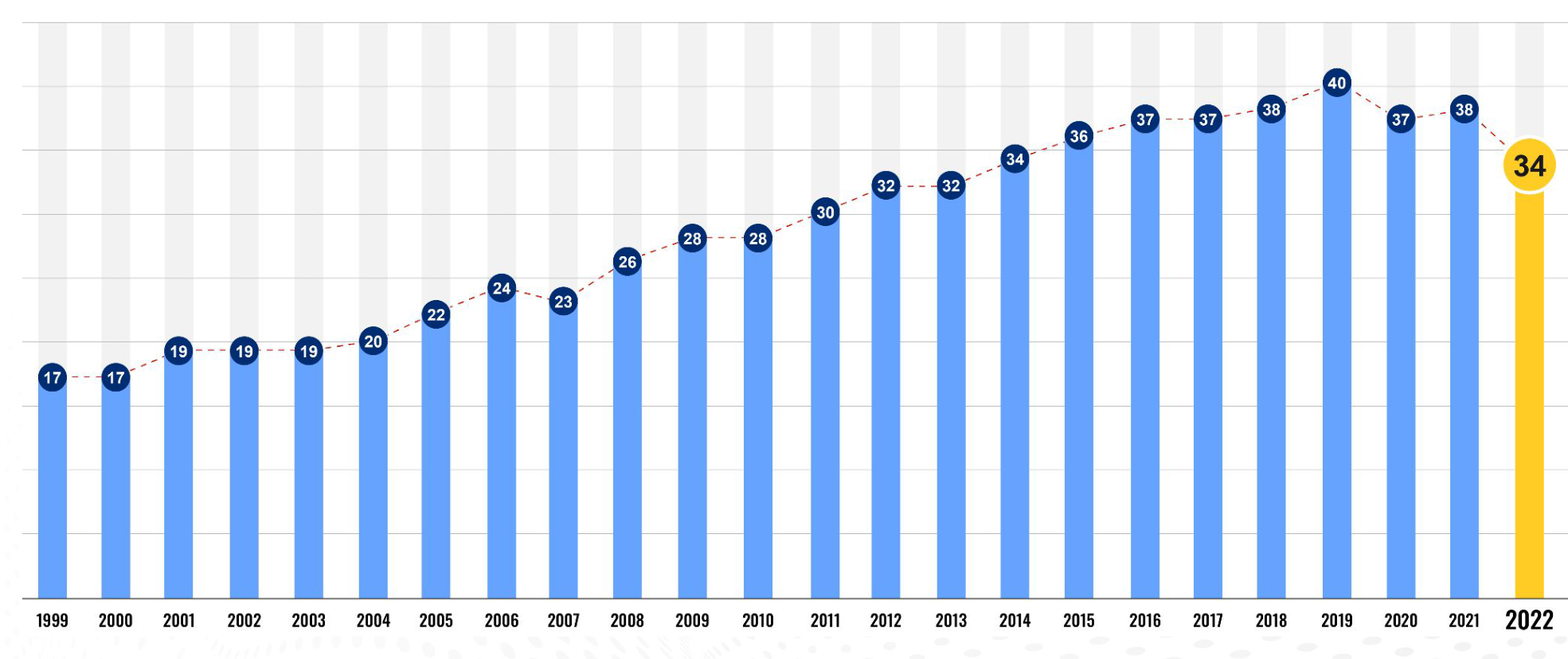 Skor CPI Indonesia per-tahun 
Sumber : Transparency International Organization
Peran Polri dalam Pemberatansan Korupsi
Pencegahan
Penindakan
Polri sebagai alat negara yang menjaga kamtibmas bertugas melindungi, mengayomi, melayani masyarakat… (Psl 30 ayat 4, UUD 45 Amandemen ke-2) 

Dalam melaksanakan tugasnya Polri utamakan tindakan pencegahan (Psl 19 ayat 2, UU 2/2002)

Dalam melaksanakan tugas, Polri dapat melaksanakan pemeriksaan khusus sebagai bagian dari tindakan kepolisian dalam rangka pencegahan (Psl 15 ayat 1 huruf f, UU No. 2/2002)
Polri sebagai alat negara yang menjaga kamtibmas bertugas menegakan hukum (Psl 30 ayat 4, UUD 45 Amandemen ke-2) 

Tugas Pokok Polri adalah menegakan hukum (Psl 13, UU 2/2002) 

Polri bertugas melakukan penyelidikan dan penyidikan terhadap semua tindak pidana sesuai dengan hukum acara pidana dan peraturan perundang-undangan lainnya (Psl 14 ayat 1 huruf g, UU 2/2002)
Grafik Penanganan Perkara Tipidkor oleh Polri
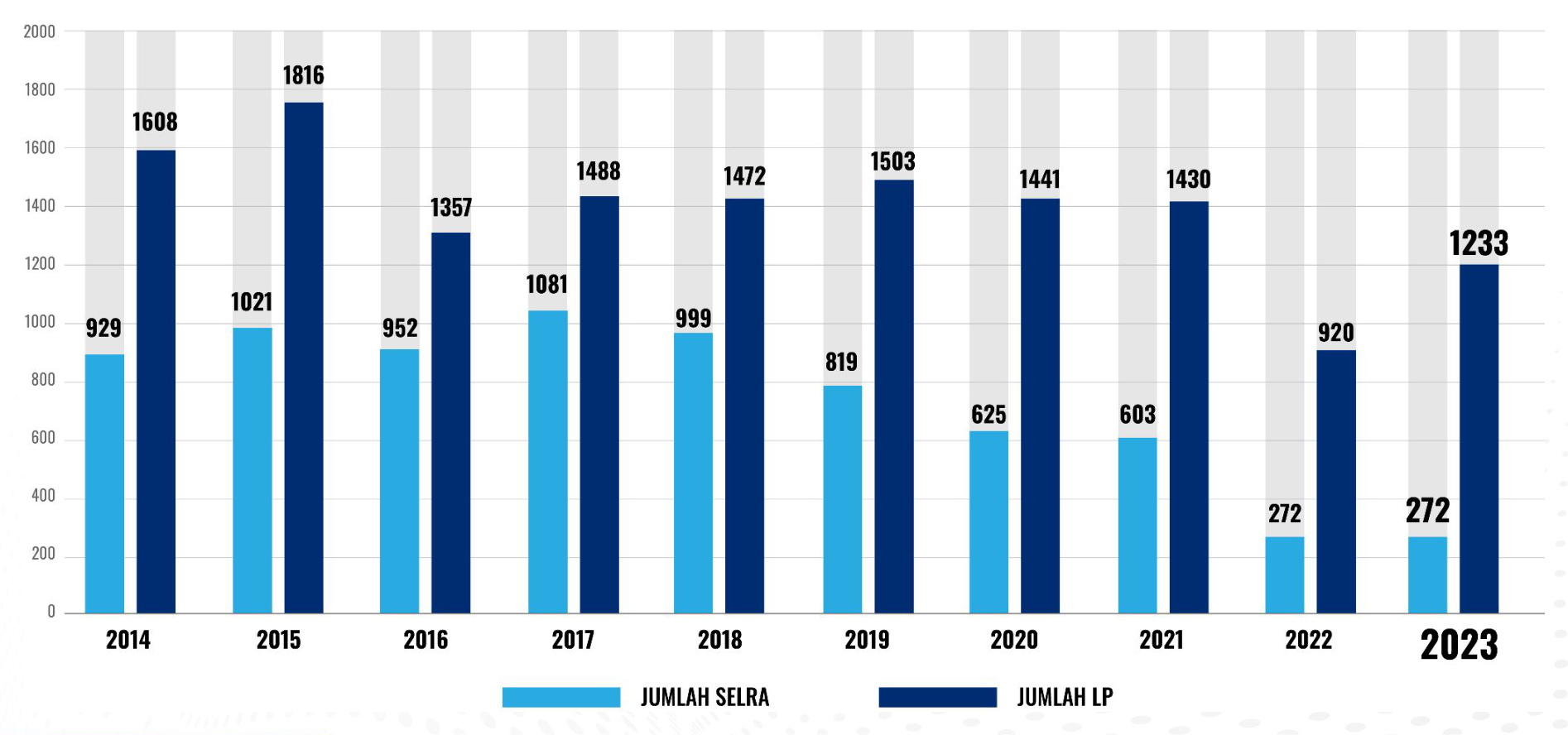 Sumber: BAG OPS DITTIPIDKOR BARESKRIM POLRI
PENEGAKAN HUKUM TINDAK PIDANA KORUPSI OLEH POLRI
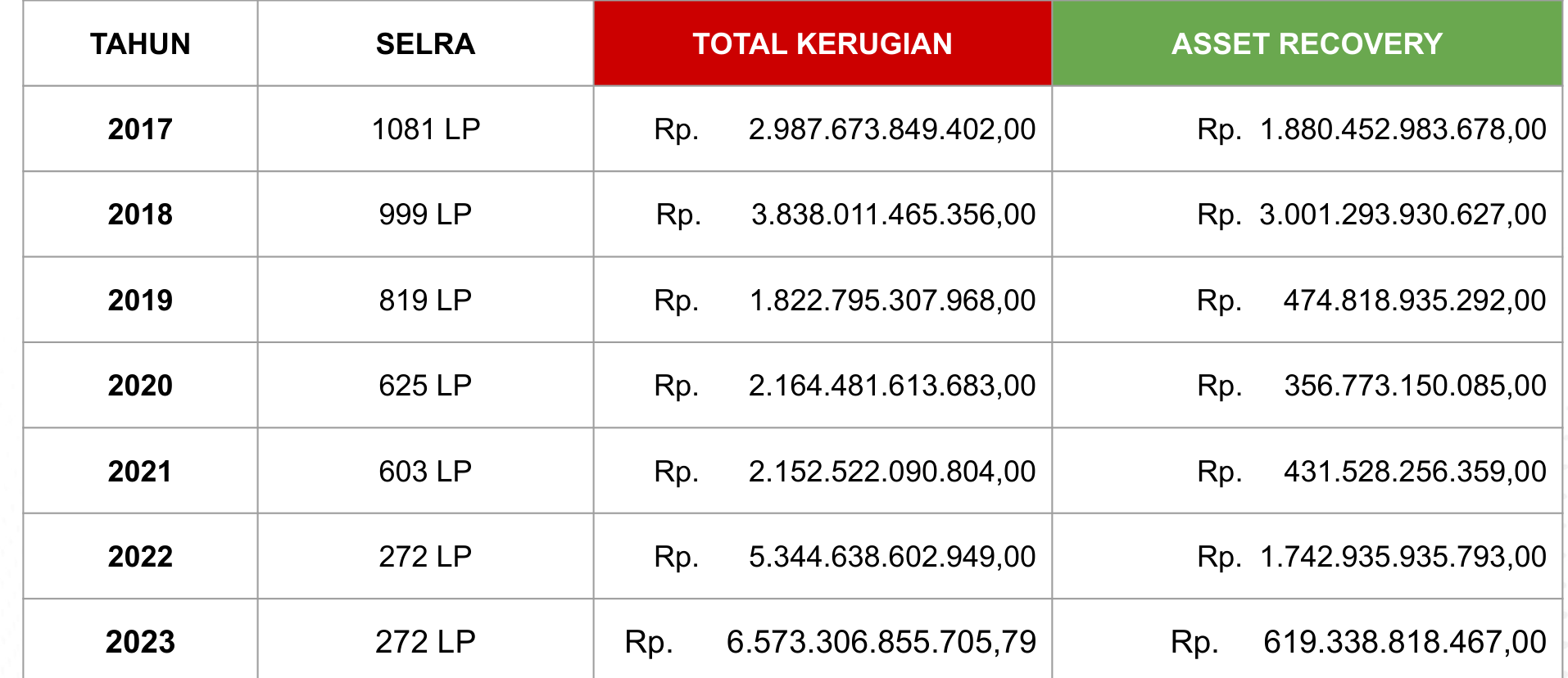 Sumber: BAG OPS DITTIPIDKOR BARESKRIM POLRI
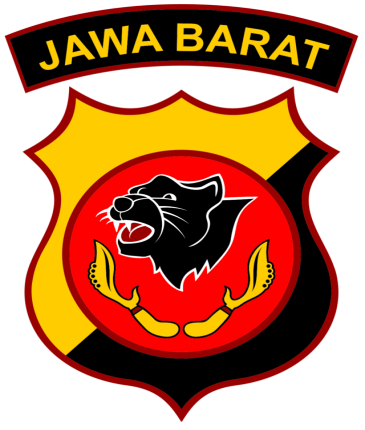 KEBIJAKAN DAN STRATEGI POLRI DALAM PEMBERANTASAN KORUPSI
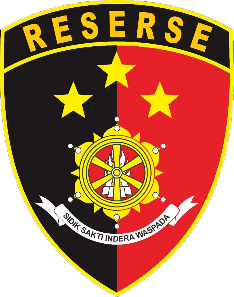 PENGUATAN STRUKTUR
1
2
3
4
Penguatan fungsi 
penelusuran dan 
pemulihan aset 
(PPA)
Anev efektivitas 
Struktur Organisasi 
berdasarkan data 
Analisis Beban 
Kinerja
Modernisasi 
Sarpras Almatsus 
dan Penerapan 
penggunaan TI
Penguatan dan 
pengefektifan 
SDM dan 
Anggaran
PENYEMPURNAAN BIDANG INSTRUMENTAL
Penyusunan MoU dan 
PKS dengan K/L terkait 
dengan upaya 
pemberantasan Tipidkor

Mou dengan KPK, Kejaksaan dan Polri terkait kerjasama dalam pemberantasan TPK
Mou dengan PPATK terkait TPA dan TPPU
Penyempurnaan aturan 
teknis terkait 
penanganan tipidkor

Jukrah wasdal henti sidik dan tap tsk thdp Ka Daerah / Waka Daerah
Jukrah cegah perbuatan koruptif dalam penanganan TPK
Jukrah penyidikan TPK yang tepat, tertib dan profesional
Berperan aktif bersama 
stakeholder terkait dalam 
penyusunan regulasi 
penegakan hukum 

dalam rangka pemberantasan 
tindak pidana korupsi dan 
pencucian uang
PENGUATAN BUDAYA ANTI-KORUPSI
Pembentukan dan penguatan 
Wilayah Bebas Korupsi (WBK) dan 
Wilayah Birokrasi Bersih Melayani 
(WBBM)

Jumlah Satker WBK : 176 (Mabes 7 Satker, Polda 40 Satker, Polres 129 Satker)
Jumlah Satker WBBM : 24 ( Mabes 1 Satker, Polda 4 Satker, Polres 19 Satker)
Penerapan LHKPN 
kepada seluruh jajaran 
penyidik tipidkor
Penguatan pengawasan 
penyidikan oleh atasan 
penyidik dan pembinaan 
fungsi dalam penanganan 
tipidkor
STRATEGI BIDANG OPERASIONAL POLRI
Represif
Preventif
Pre-Emtif
Pendidikan Budaya Anti korupsi 
Sosialisasi dan kampanye budaya anti korupsi 
Penerapan dan sosialisasi LHKPN bagi PERSONEL POLRI 
Sertifikasi Penyidik (JFP) 
Penerapan e-manajemen penyidikan 
Penyusunan dokumen manajemen risiko
Pengelolaan dumas, lidik dan sidik yang profesional dan berintegritas
Penerapan teknologi dalam sidik
Penelusuran dan penyelamatan aset
Penerapan TPPU dan Korporasi sebagai subyek TPK
Unit pengendali Gratifikasi 
Penguatan aksi WasBang dengan APIP/BPKP 
Pendekatan Penanganan Tipikor melalui strategi multi pintu (Multi Door Approach) 
Penguatan Kerjasama Internasional (Bilateral/ Regional/ Multilateral)
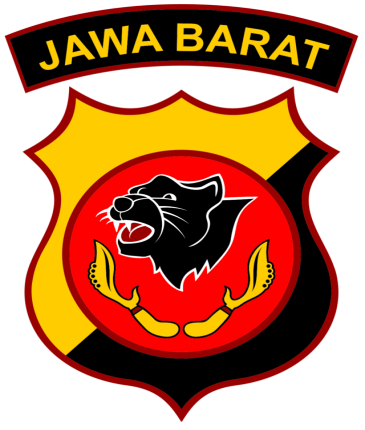 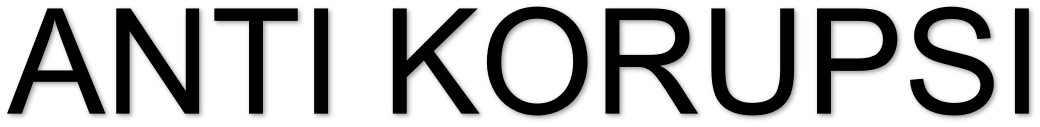 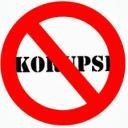 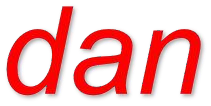 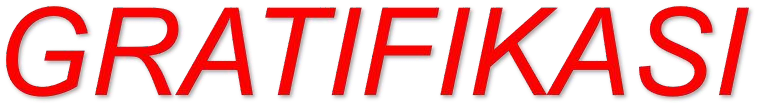 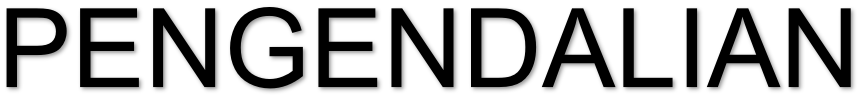 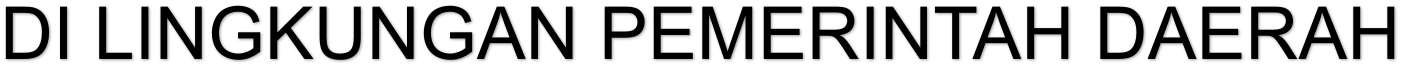 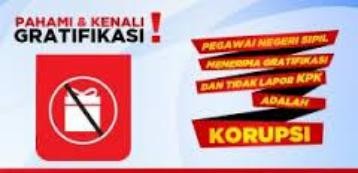 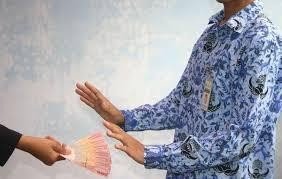 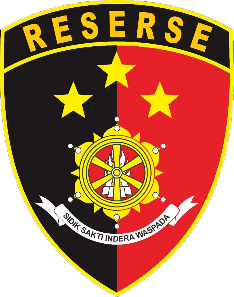 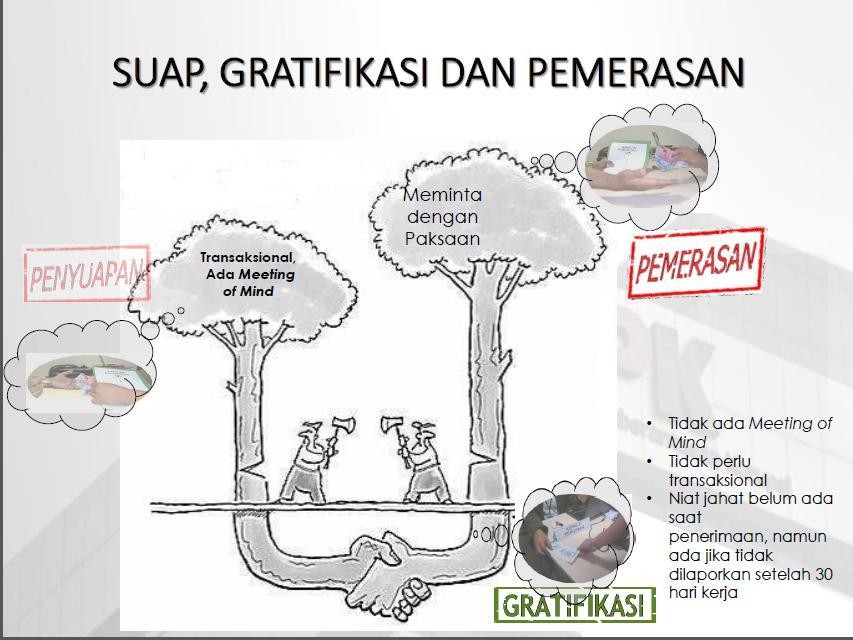 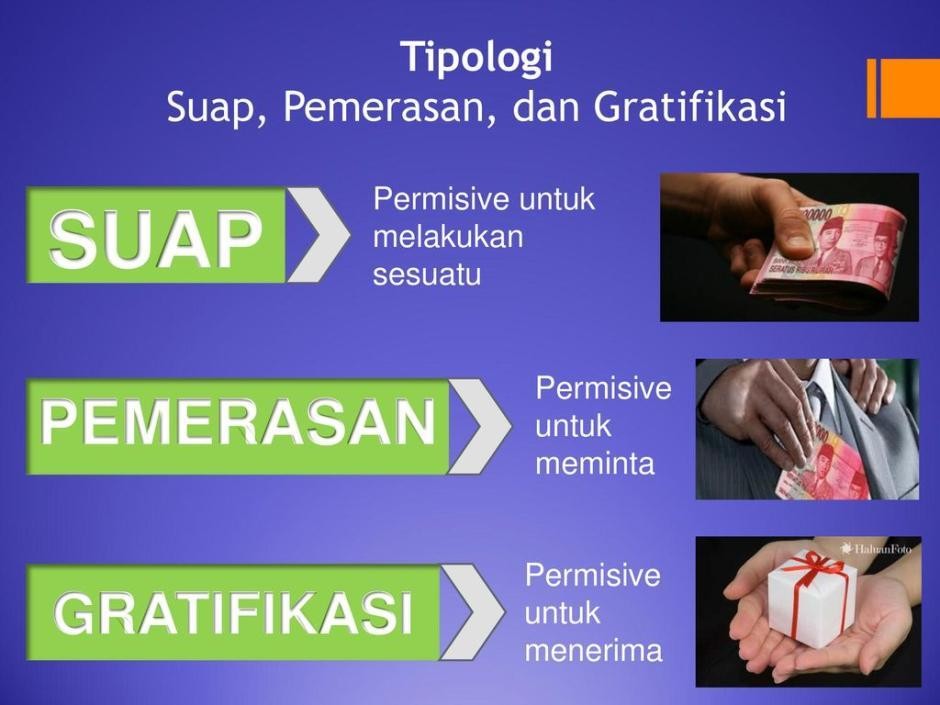 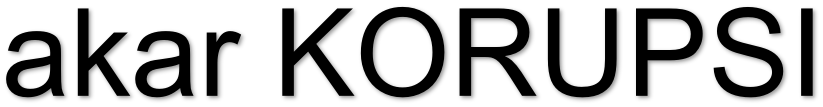 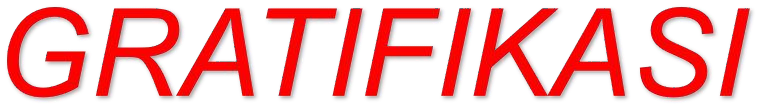 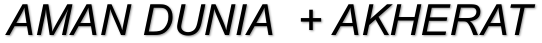 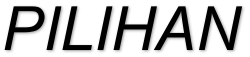 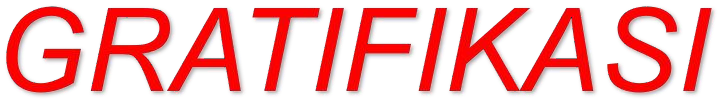 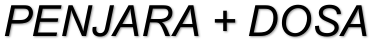 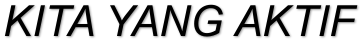 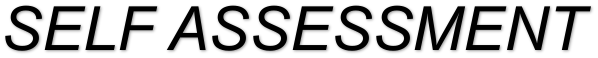 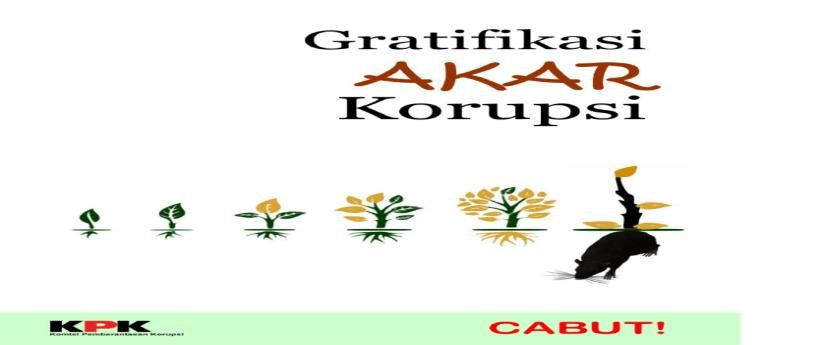 UNSUR POKOK GRATIFIKASI
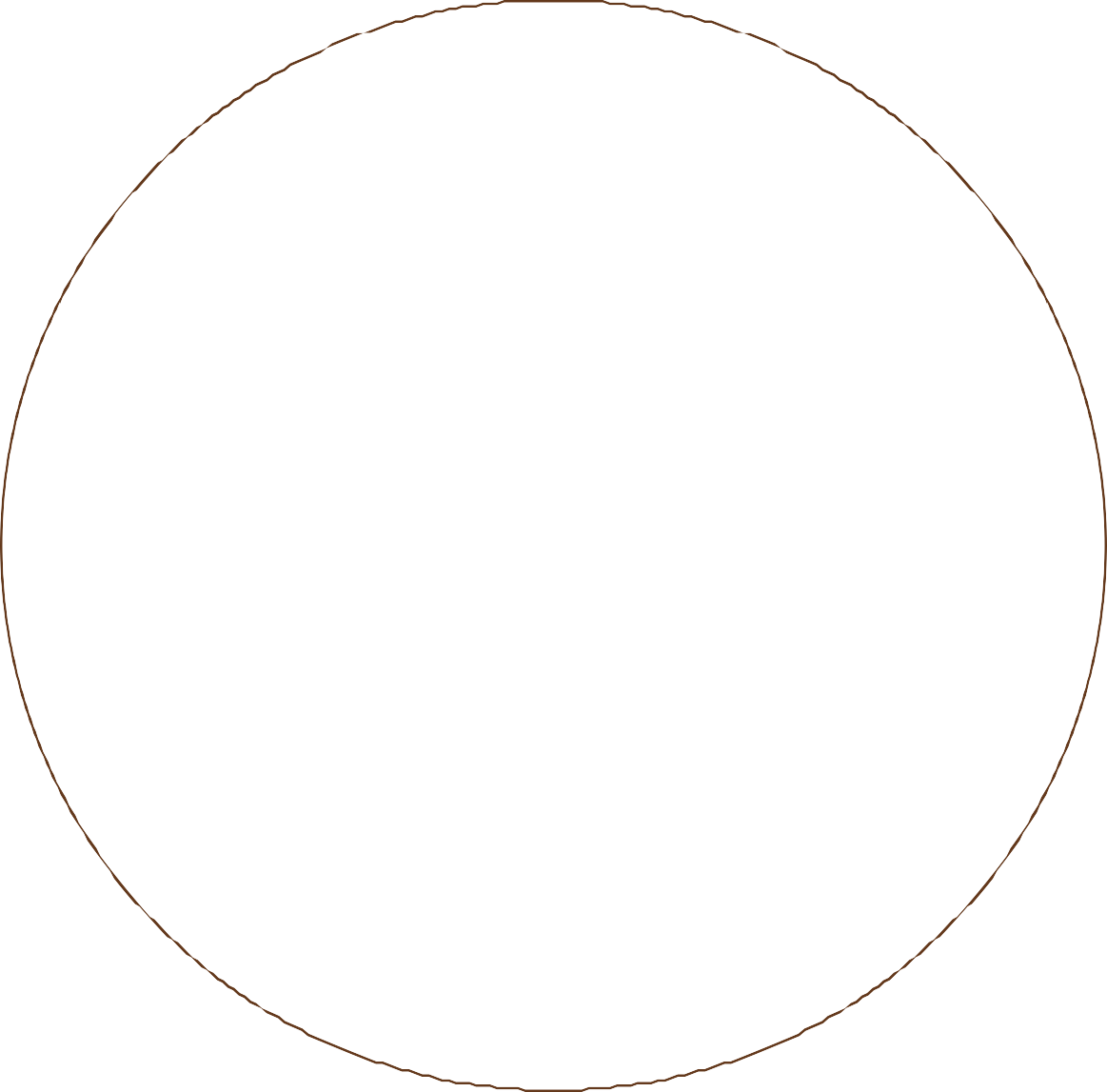 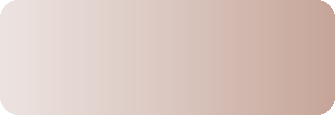 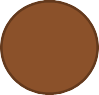 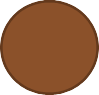 1
2
PEMBERI
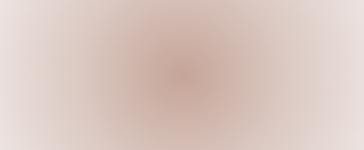 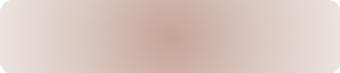 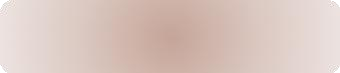 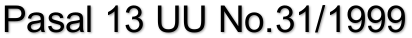 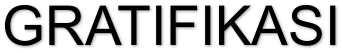 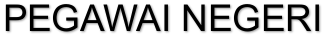 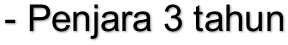 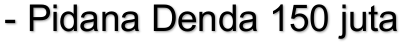 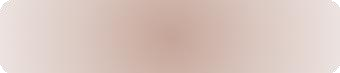 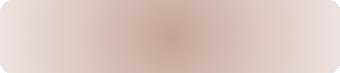 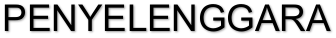 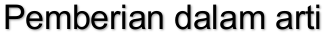 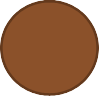 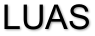 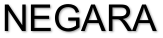 3
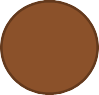 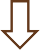 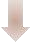 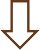 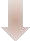 4
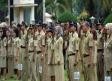 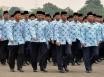 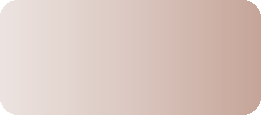 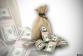 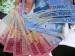 SANKSI
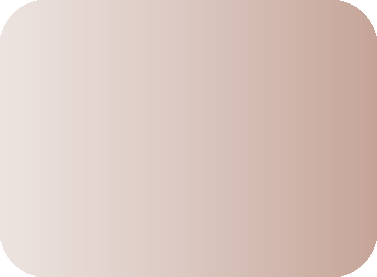 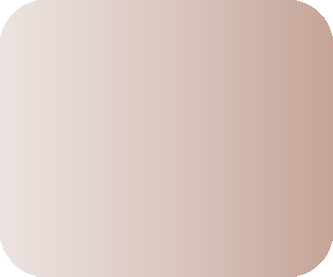 - BERHUBUNGA  DENGAN JABATAN
PELAPORAN :  30 HARI  SETELAH  DITERIMA
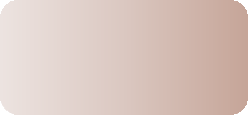 1. UU 28 /1999 .Psl 2
2. UU 31 /1999 Ps. 1 angka 2
3. UU 30 / 2002.Penj Ps 11
4. UU 05 / 2004 Psl 1
5. KUHP .Psl 92
PIDANA
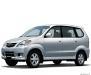 - BERLAWANAN  DENGAN  KEWAJIBAN ATAU  TUGASNYA
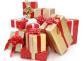 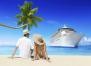 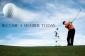 UU 30 /2002 – KPK  Psl 16.17.18
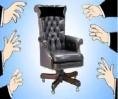 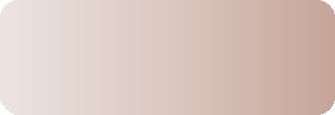 PENERIMA
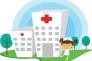 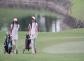 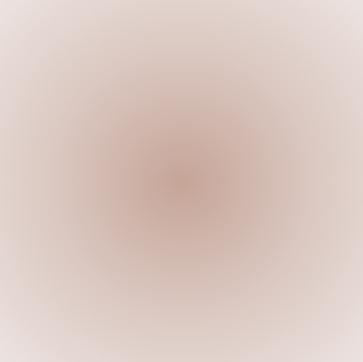 UU 20/2001 Pasal 12B
ayat (2)
Pidana penjara seumur  hidup atau penjara paling  singkat 4 tahun dan  paling lama 20 tahun dan  pidana denda paling  sedikit Rp 200 juta dan  paling banyak Rp 1 miliar
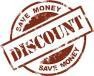 GRATIFIKASI DIANGGAP SUAP
PERBEDAAN SUAP DAN GRATIFIKASI
SUAP
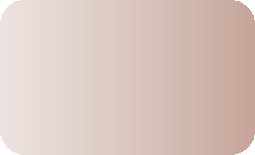 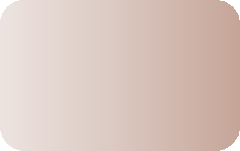 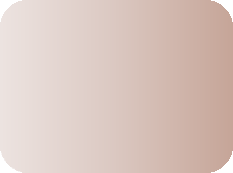 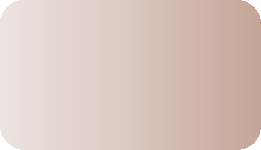 Ada  Kesepakatan  (Pemberi +  Penerima)
Ada Niat  Jahat telah  ada SAAT  penerimaan
Mengubah  Keputusan/Pe  rilaku  penerima
Ada  Pertemuan  tertentu
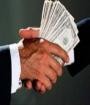 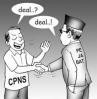 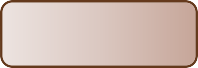 Transaksi
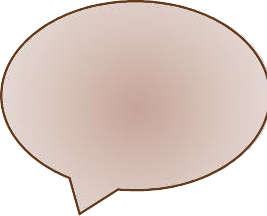 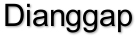 GRATIFIKASI
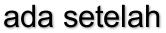 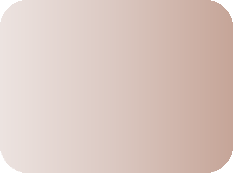 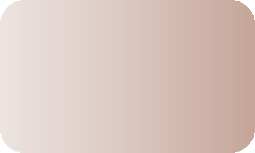 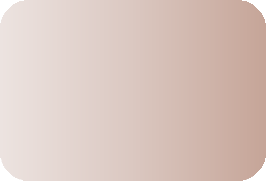 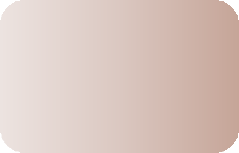 TIDAK ADA
Kesepakatan  (Pemberi +  Penerima)
Belum ada  Niat Jahat  saat  menerima
Belum tentu  Mengubah  Keputusan/Peril  aku Penerima
TIDAK ada  Pertemuan  Tertentu
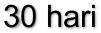 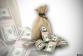 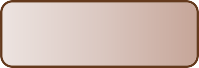 Pemberian
Contoh
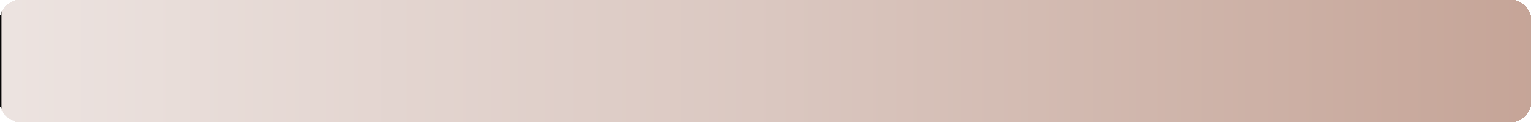 Oknum Pegawai DINKES menerima sejumlah uang dari FARMASI tuntuk memasukan obat tertentu
Oknum Pegawai DINKES menerima uang untuk meloloskan IJIN PRAKTEK RS/DOKTER


Oknum Pegawai Dinkes menerima hadiah liburan dari PBF setelah obat masuk ke Puskesmas
Oknum Pegawai Dinkes menerima uang terima kasih setelah ijin Praktek Jadi
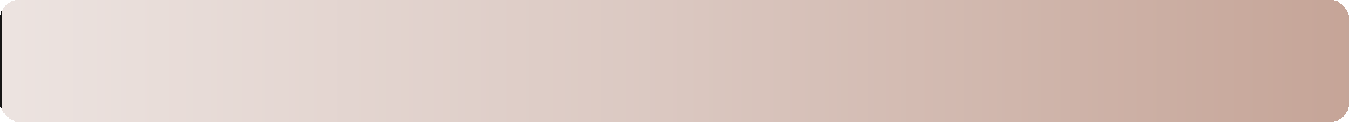 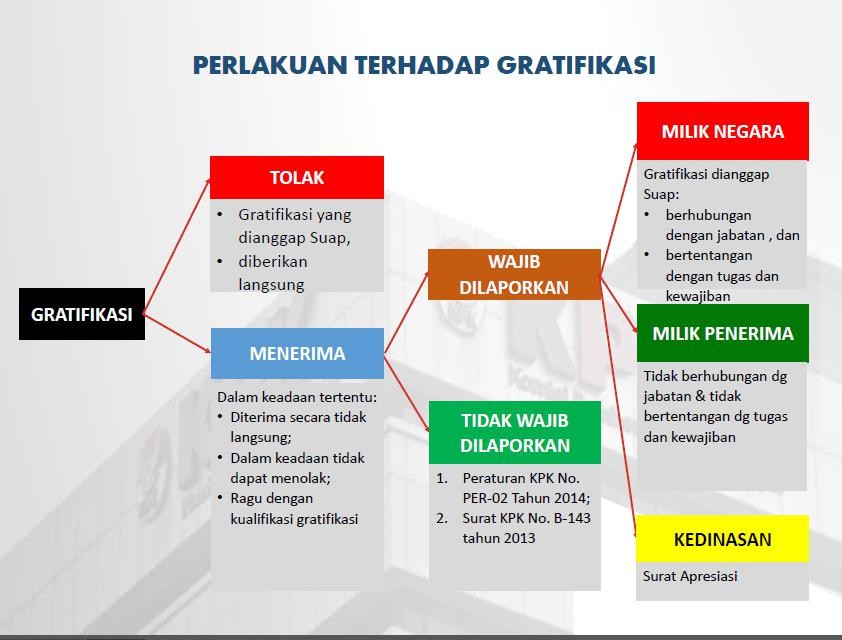 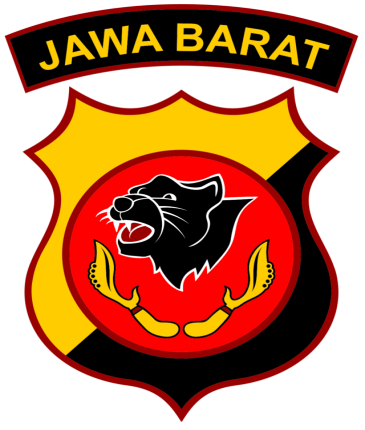 PENCEGAHAN KORUPSI DALAM PENGELOLAAN KEUANGAN DAERAH
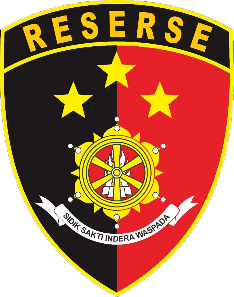 INDIKATOR 
KEBERHASILAN 
PENCEGAHAN 
KORUPSI
BERKURANGNYA PRAKTEK KORUPSI BIROKRASI
TERCIPTANYA PEMERINTAHAN YG BERSIH
TERHAPUSNYA PERATURAN YG DISKRIMINATIF
MENINGKATNYA PARTISIPASI MASYARAKAT
TERJAMINNYA KONSISTENSI SELURUH PERATURAN
PERTUMBUHAN EKONOMI MENINGKAT & PEMBANGUNAN NASIONAL BERJALAN LANCAR
PENCEGAHAN KORUPSI
Masing-masing Kementerian / Lembaga Negara serta seluruh pemerintah daerah harus membuat aksi pencegahan dan pemberantasan korupsi
Perpres No. 55
Tahun 2012
Tentang strategi nasional pencegahan dan pemberantasan korupsi
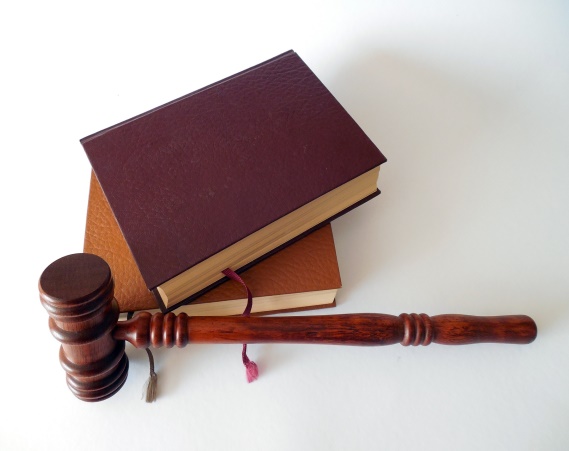 Pencegahan Korupsi dalam pengelolaan keuangan daerah
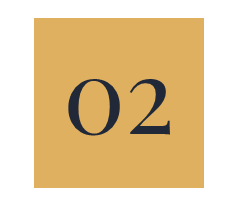 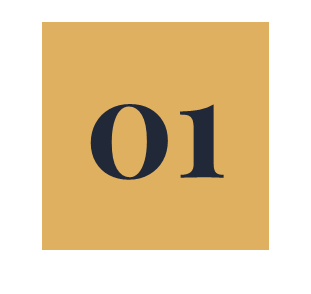 Situational control
Social Control
SIKLUS ANGGARAN
Pengawasan
Situational control
Penegakkan hukum
Social control
01
Situational Control
Upaya pencegahan sosial tentunya tidak otomatis berhasil apabila tidak diimbangi dengan instrumen situasional, yaitu menciptakan kondisi – kondisi yang tidak memungkinkan bagi pelaku untuk melakukan tindak pidana korupsi
Salah satu  upaya pencegahan korupsi melalui instrumen situasional adalah dengan cara increase the effort and increase the risk
Increase the effort and increase the risk
Penyimpangan penggunaan anggaran otomatis akan berkurang apabila calon pelaku tahu bahwa sangat sulit untuk memperoleh keuntungan pribadi dari pengelolaan anggaran karena adanya pengawasan yang terpadu dari aparat pengawasan.

Selain itu ada upaya untuk meningkatkan resiko bagi calon pelaku penyimpangan pengelolaan anggaran melalui  mekanisme pelaporan kepada penegak hukum apabila terjadi penyimpangan yang terindikasi tindak pidana, maupun mekanisme pengembalian kerugian melalui gugatan tata usaha negara sebagaimana diatur dalam undang – undang nomor 30 tahun 2014 tentang administrasi pemerintahan.
02
Social Control
Dalam konteks pencegahan secara sosial yang terfokus kepada pelaku tindak pidana, penghukuman terhadap pelaku tindak pidana korupsi terkait penyelewengan yang dilakukan pada seluruh siklus anggaran  dapat dilakukan secara insidentil sesuai dengan trend kejahatan yang terjadi, adanya pelaporan masyarakat, maupun temuan dari badan pengawas internal serta BPK
Penekanan insidentil disini penting karena penghukuman tidak dapat dijadikan rutinitas. Penindakan harus berstrategi dan memiliki tujuan akhir yaitu penjeraan dan menunjang upaya lain dalam rangka mewujudkan good finance governance dalam pengelolaan keuangan daerah
PENUTUP
Penelusuran dan pemulihan aset menjadi prioritas utama  POLRI dalam penanganan perkara tindak pidana korupsi.
Koordinasi dan sinergi antara lembaga penegak hukum adalah keniscayaan dalam mengakselerasi penanganan tindak pidana korupsi
Penguatan institusional dalam berbagai dimensi baik anggaran, instrumental, dan struktural berkorelasi positif dengan optimalisasi penindakan tindak pidana korupsi
PENUTUP
Ciri – ciri pengelolaan keuangan yang baik adalah adanya good finance governance, dimana dalam setiap tahap pengelolaan keuangan harus dilaksanakan secara teliti dan cermat,  berorientasi pada hasil,  memegang teguh asas profesionalitas serta proporsionalitas dan memungkinkan adanya pengawasan baik secara internal maupun eksternal

Pola penindakan dan pengawasan dalam pengelolaan keuangan hanya sebagai ALAT  dan tidak akan berarti apabila tidak ada keinginan yang kuat dari seluruh pihak untuk meraih tujuan pengelolaan keuangan negara yaitu terciptanya masyarakat Indonesia yang adil dan makmur
TERIMA KASIH